Yale-UNIDO Train-the-Facilitator Workshop in Green Chemistry
Metrics
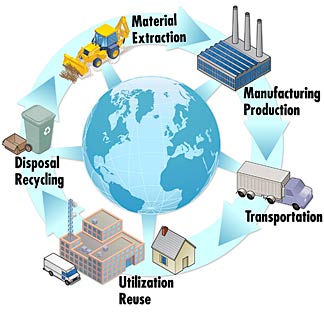 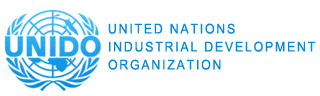 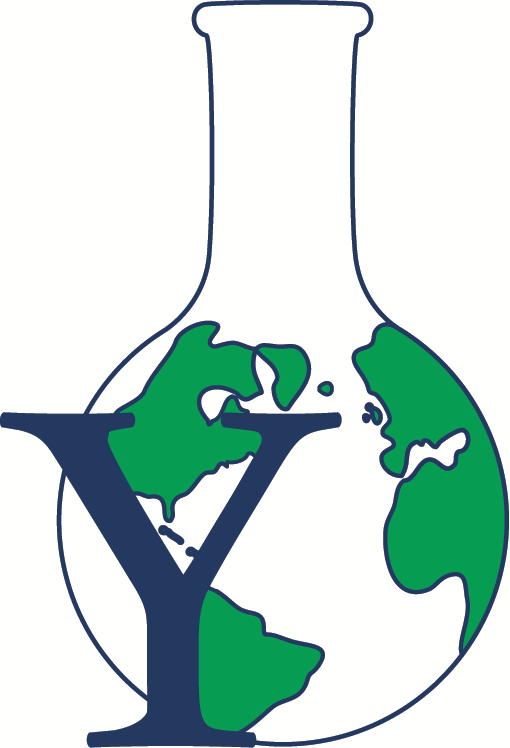 CENTER for GREEN CHEMISTRY
and GREEN ENGINEERING at YALE
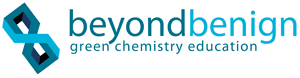 Image: Wikimedia Commons, Life Cycle Thinking, Author:The National Institute of Standards and Technology (NIST)
Topics To Be Covered
Why do we need metrics in green chemistry?

Established Metrics in Green Chemistry
Atom Economy
Environmental (E) Factor
Atom Utilization
Reaction Mass Efficiency

Additional Metrics Used in Green Chemistry
Process Mass Intensity
Life Cycle Assessment
Ecological Indicator/Ecological Footprint
Conventional Metrics: Percent Yield
Percent yield:   % yield = (actual yield/theoretical yield) x 100

What is missing?
What co-products are made?
How much waste is generated?
Is the waste benign waste?
How much energy is required?
Are purification steps needed?
What solvents are used? (are they benign and/or reusable?)
Is the “catalyst” truly a catalyst? (stoichiometric vs. catalytic)
Established Green Chemistry Metrics
Additional Metrics Used in Green Chemistry
5. Process Mass Intensity (PMI)
The total mass of materials to the mass of the isolated product.

6. Life Cycle Assessment (LCA)
An assessment of environmental impacts associated with all  of the stages of a product's life.
Atom Economy
Atom-Economy is a calculation based on the overall balanced chemical equation. It is simply the mass of desired product divided by the total mass of products.

Or, since the mass of products equals the mass of reactants in a balanced chemical equation, atom economy is the mass of desired product divided by the total mass of reactants.
Barry M. Trost
Stanford University
Atom Economy – the process
Single Stage Process:
A + B      C
Atom Economy
Multi-Stage Process:
(1)  A + B        C   
			(2)  C + D         E   
					  (3)  E + F        G
Atom Economy: Example One
*including the stoichiometric coefficient
CH3CH2CH2CH2OH + NaBr + H2SO4  CH3CH2CH2CH2Br  +  NaHSO4    + H2O
	 1                                2               3                                 4                                    5                     6			                                                     (Desired Product)
275.11 g mol-1
[Speaker Notes: Reaction type??
137 / 275.11
49.8%]
Atom Economy Example Two: Ibuprofen Synthesis
The Problem: 
The traditional industrial synthesis of ibuprofen was developed and patented by the Boots Company of England in the 1960s (U.S. Patent 3,385,886). This synthesis is a six-step process and results in large quantities of unwanted waste chemical byproducts that must be disposed of or otherwise managed. Much of the waste that is generated is a result of many of the atoms of the reactants not being incorporated into the desired product (ibuprofen) but into unwanted byproducts (poor atom economy/atom utilization). The process also uses a variety of solvents, and catalysts (if any) are not used in stoichiometric amounts.
The Solution:
The BHC Company has developed and implemented a new greener industrial synthesis of ibuprofen that is only three steps (U.S. Patents 4,981,995 and 5,068,448, both issued in 1991). In this process, most of the atoms of the reactants are incorporated into the desired product (ibuprofen). This results in only small amounts of unwanted byproducts (very good atom economy/atom utilization) thus lessening the need for disposal and mediation of waste products. There are other environmental advantages to the green synthesis versus the brown synthesis, including solvents and catalyst.
- from Cann, M.C.; and Connelly, M.E. Real World Cases in Green Chemistry, American Chemical Society: Washington, DC, 2000
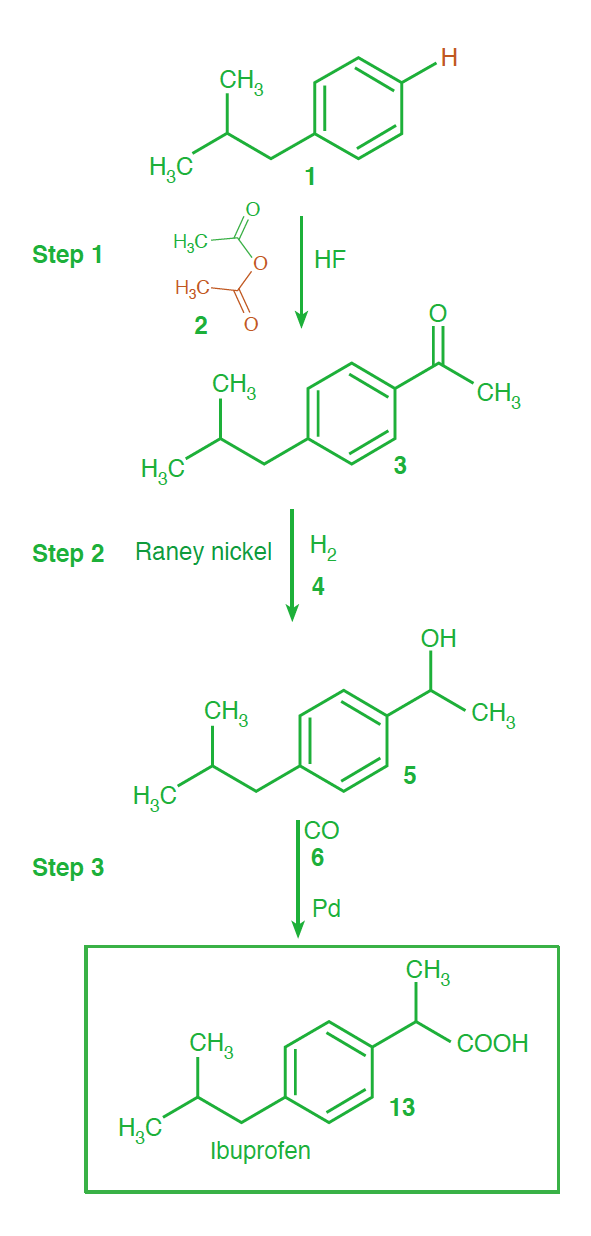 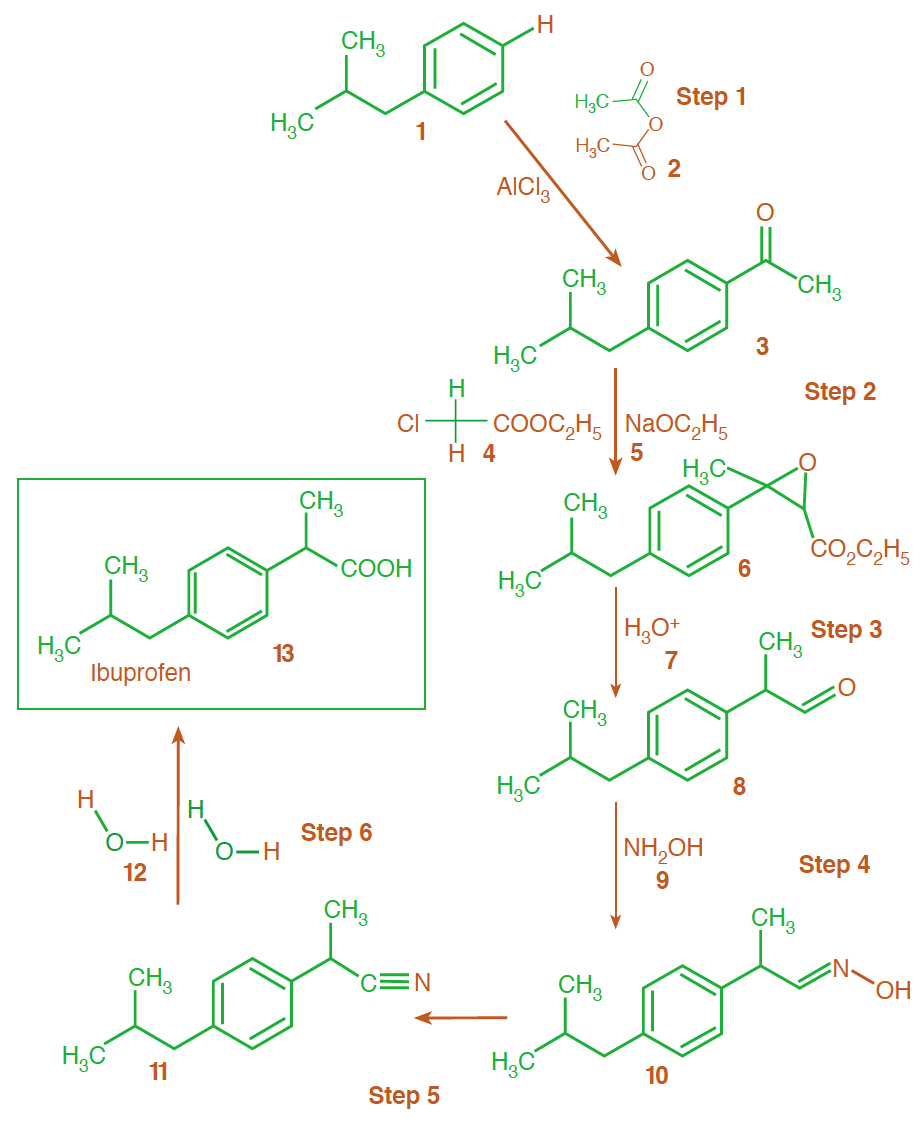 Ibuprofen
Synthesis
Atom Economy – Convergent Arm Synthesis
(1)  A + B        C   		 (1)  F + G        H 

(2)  C + D        E   		 (2)  H + I        J 

				E + J       P
Exercise: Calculate AE of the Greener Synthesis of Ibuprofen
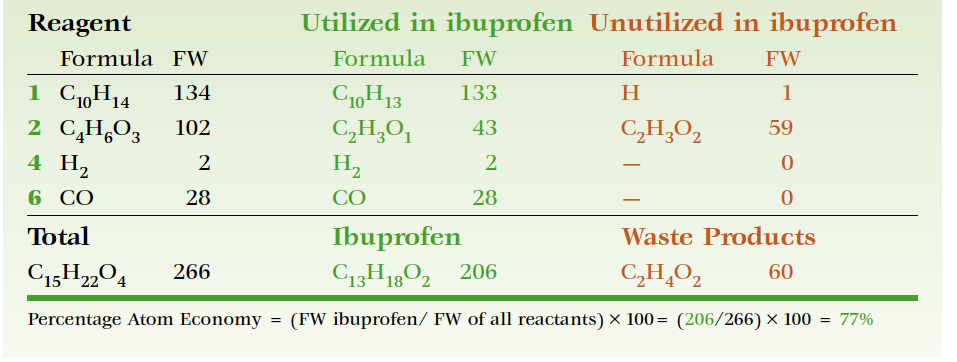 Exercise: Calculate AE of the Greener Synthesis of Ibuprofen
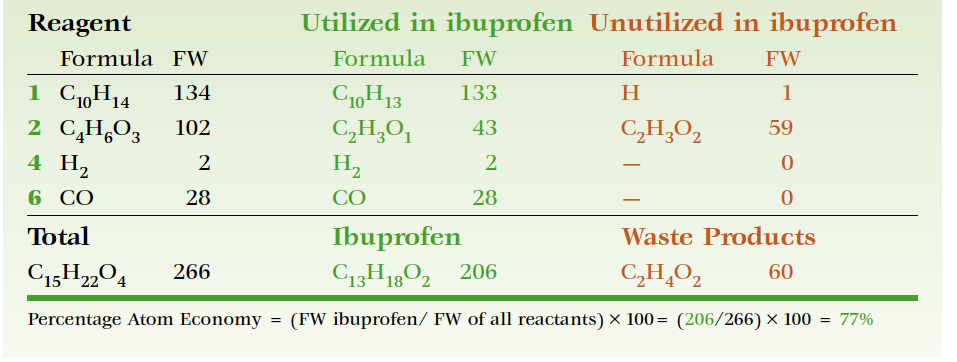 Exercise: Calculate AE of the Greener Synthesis of Ibuprofen
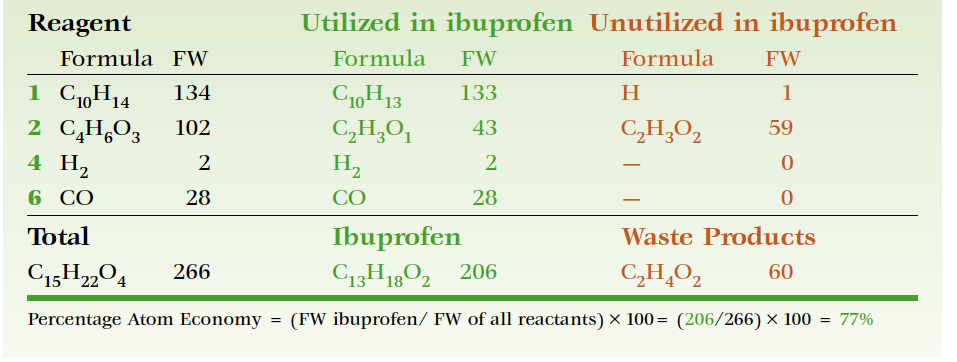 Exercise: Calculate AE of the Greener Synthesis of Ibuprofen
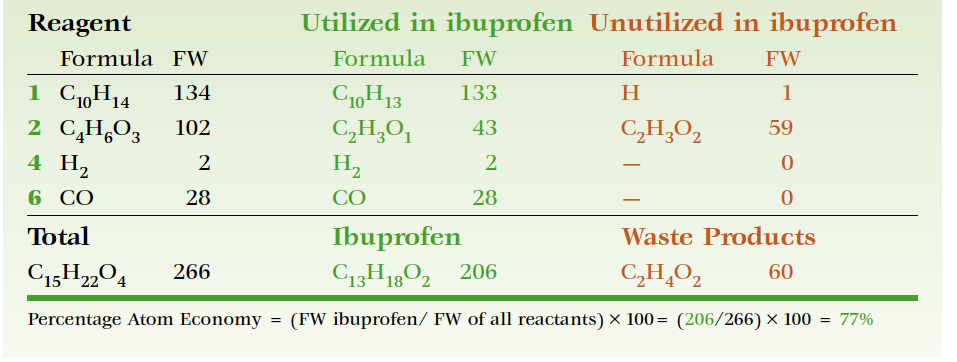 The Brown Synthesis of Ibuprofen
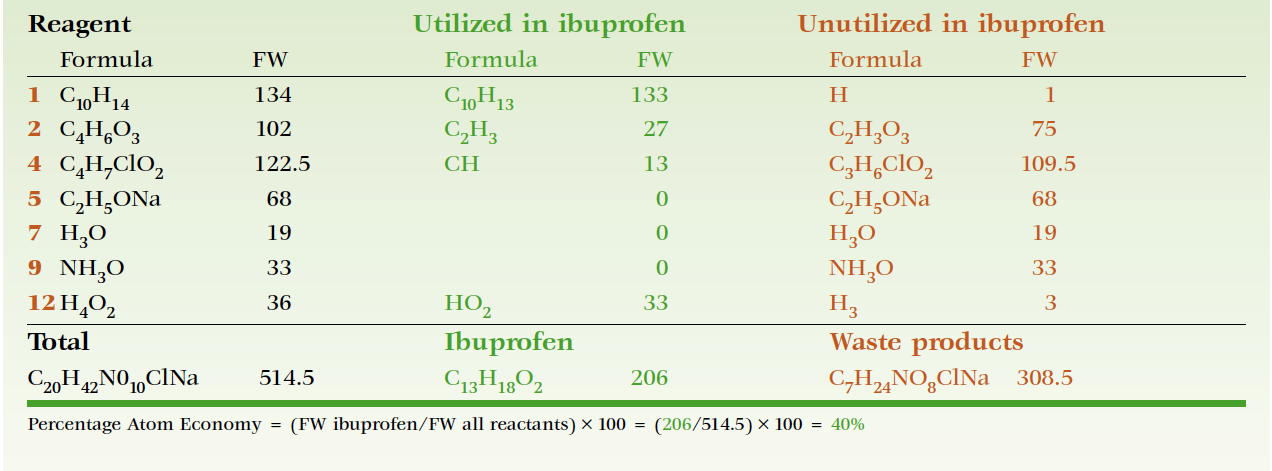 “Inherent” Atom Economy of Reaction Classes
Environmental Factor (E-Factor)
Depends on the definition of waste
Non-recoverable starting materials, solvent, catalysts.
Undesired side products.
Smaller E-factor means closer to zero waste
E-factor can be used to estimate/calculate the total waste generated:
Amount of Waste = Amount of Product x E-factor
E-factor = total waste (g) / product (g)
[Speaker Notes: Different types of processes have different range of E-factor]
E-Factor Example
Friedel-Craft Alkylation (Substitution)
All numbers represent the mass of the chemical after the reaction.
Industrial reactions are run on the big scale, so assuming 3 tons of product, this is the new atom economy
E-factor = total waste (g) / product (g)
[Speaker Notes: (10+20+5+1200+80) / 200 = 6.575

0.020 / 0.007 / 0]
Reaction Mass Efficiency (RME)
For the generic reaction  A + B  C




.
Comparison of Atom Economy and Reaction Mass Efficiency for 28 Different Chemical Reactions
Process Mass Intensity (PMI)
Green Chemistry-Related Metrics Used in Chemical Manufacturing
Chemical manufacturer responses (n = 18) to the 2012 Roundtable survey question “What green chemistry and engineering related metrics does your company use? Select all that apply.” 

Percentage of respondents indicating one or more metrics surveyed in use computed as the ratio of [total responses – (not sure + none)]/(total responses). PMI = process mass intensity = (mass of raw materials)/(mass of final product).E-factor = (mass of waste)/mass of final product).LCA = life cycle assessment.
Implementing Green Chemistry in Chemical Manufacturing: A Survey Report Robert J. Giraud, Paul A. Williams, Amit Sehgal, Ettigounder Ponnusamy, Alan K. Phillips, and Julie B. Manley
ACS Sustainable Chemistry & Engineering 2014 2 (10), 2237-2242
Topics Covered
Why do we need metrics in green chemistry?

Established Metrics in Green Chemistry
Atom Economy
Environmental (E) Factor
Atom Utilization
Reaction Mass Efficiency

Additional Metrics Used in Green Chemistry
Process Mass Intensity
Life Cycle Assessment
Ecological Indicator/Ecological Footprint
Sponsored by Yale-UNIDO Initiative
QUESTIONS?
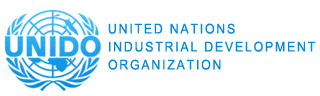 CENTER for GREEN CHEMISTRY
and GREEN ENGINEERING at YALE
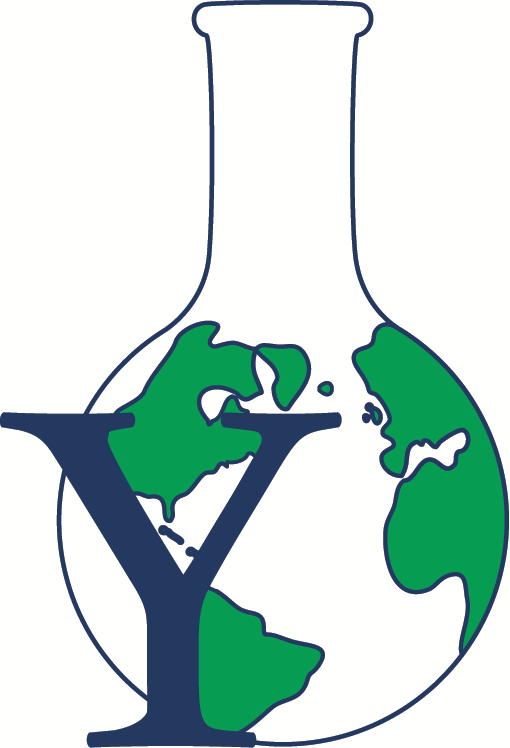 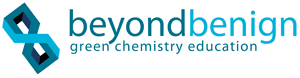 Atom Economic Reactions
The “Good”
Addition
Adding something to a molecule
A + B ---> C
Hydrogenation




Chlorination or Bromination on alkene


Hydration
[Speaker Notes: Double bond is like a slot for a pair of atoms 
Triple bond is like 2 slots for two pairs of atoms

Atom Economy? Good?]
Diels Alder Reactions
An excellent way of forming 2 C-C bonds simultaneously.
Concerted mechanism; highly regio- and stereoselective.
Some reactions can be carried out in water or ionic liquids, which may also act as catalyst.
Low atom economy reactions
The “Bad”
Wittig Reactions
A versatile method of preparing alkenes with an unambiguously placed double bond - gives high yields and takes place under mild conditions.  Used for manufacture of vitamins and pharmaceuticals.





Expensive because of poor atom economy, which is due to production of triphenylphosphine oxide (MWt 278).
Substitution
Trading some parts of the molecule with another molecule
AB + CD ---> AC +BD
Friedel-Craft Reaction
(Electrophilic Aromatic Substitution)
Elimination
Taking part of a molecule out
A ---> B + C or more
Dehydrogenation



Dehydroxylation



Dehalogenation